Reading Files
Chapter 7
Python for Everybody
www.py4e.com
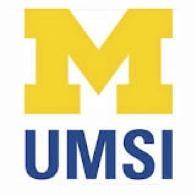 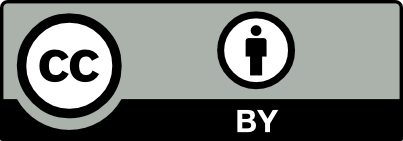 [Speaker Notes: Note from Chuck.  If you are using these materials, you can remove the UM logo and replace it with your own, but please retain the CC-BY logo on the first page as well as retain the acknowledgement page(s) at the end.]
It is time to go find some Data to mess with!
What
Next?
Software
Input
and Output
Devices
Central
Processing
Unit
Files R Us
Secondary
Memory
if x < 3: print
Main
Memory
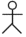 From stephen.marquard@uct.ac.za Sat Jan  5 09:14:16 2008
Return-Path: <postmaster@collab.sakaiproject.org>
Date: Sat, 5 Jan 2008 09:12:18 -0500To: source@collab.sakaiproject.orgFrom: stephen.marquard@uct.ac.zaSubject: [sakai] svn commit: r39772 - content/branches/Details: http://source.sakaiproject.org/viewsvn/?view=rev&rev=39772
...
File Processing
A text file can be thought of as a sequence of lines
From stephen.marquard@uct.ac.za Sat Jan  5 09:14:16 2008
Return-Path: <postmaster@collab.sakaiproject.org>
Date: Sat, 5 Jan 2008 09:12:18 -0500
To: source@collab.sakaiproject.org
From: stephen.marquard@uct.ac.za
Subject: [sakai] svn commit: r39772 - content/branches/

Details: http://source.sakaiproject.org/viewsvn/?view=rev&rev=39772
http://www.py4e.com/code/mbox-short.txt
Opening a File
Before we can read the contents of the file, we must tell Python which file we are going to work with and what we will be doing with the file
This is done with the open() function
open() returns a “file handle” - a variable used to perform operations on the file
Similar to “File -> Open” in a Word Processor
Using open()
fhand = open('mbox.txt', 'r')
handle = open(filename, mode)
returns a handle use to manipulate the file
filename is a string
mode is optional and should be 'r' if we are planning to read the file and 'w' if we are going to write to the file
What is a Handle?
>>> fhand = open('mbox.txt')
>>> print(fhand)
<_io.TextIOWrapper name='mbox.txt' mode='r' encoding='UTF-8'>
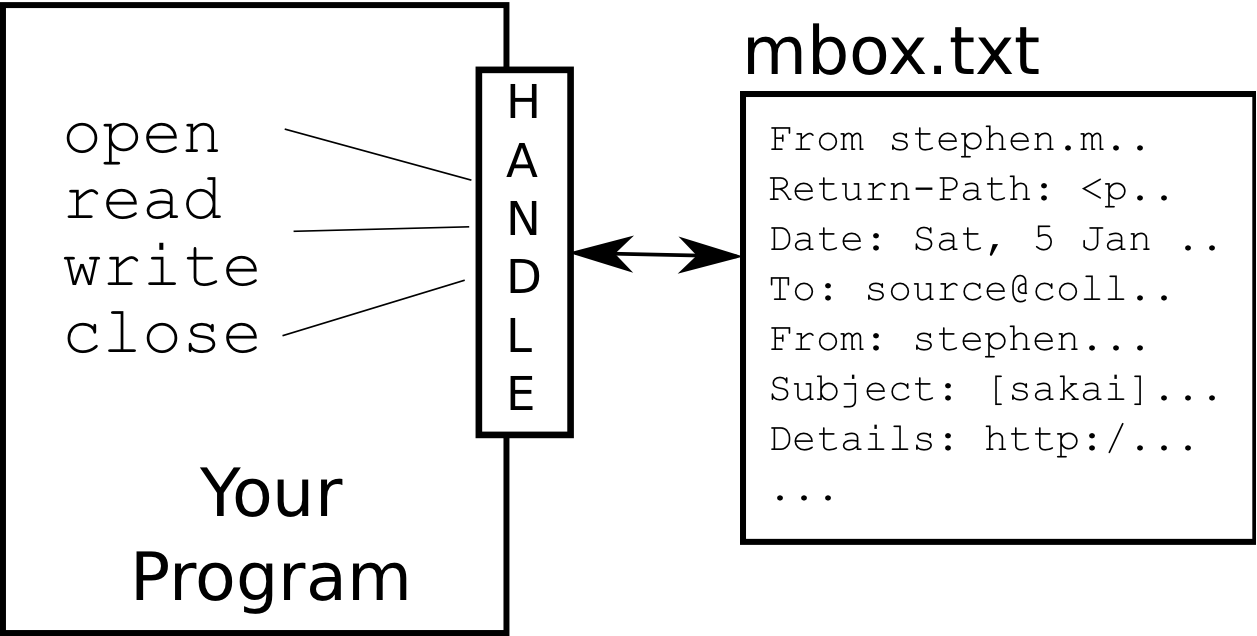 When Files are Missing
>>> fhand = open('stuff.txt')
Traceback (most recent call last):
  File "<stdin>", line 1, in <module>
FileNotFoundError: [Errno 2] No such file or directory: 'stuff.txt'
The newline Character
We use a special character called the “newline” to indicate when a line ends 
We represent it as \n in strings 
Newline is still one character - not two
>>> stuff = 'Hello\nWorld!'
>>> stuff
'Hello\nWorld!'
>>> print(stuff)
Hello
World!
>>> stuff = 'X\nY'
>>> print(stuff)
X
Y
>>> len(stuff)
3
File Processing
A text file can be thought of as a sequence of lines
From stephen.marquard@uct.ac.za Sat Jan  5 09:14:16 2008
Return-Path: <postmaster@collab.sakaiproject.org>
Date: Sat, 5 Jan 2008 09:12:18 -0500
To: source@collab.sakaiproject.org
From: stephen.marquard@uct.ac.za
Subject: [sakai] svn commit: r39772 - content/branches/

Details: http://source.sakaiproject.org/viewsvn/?view=rev&rev=39772
File Processing
A text file has newlines at the end of each line
From stephen.marquard@uct.ac.za Sat Jan  5 09:14:16 2008\n
Return-Path: <postmaster@collab.sakaiproject.org>\n
Date: Sat, 5 Jan 2008 09:12:18 -0500\n
To: source@collab.sakaiproject.org\n
From: stephen.marquard@uct.ac.za\n
Subject: [sakai] svn commit: r39772 - content/branches/\n
\n
Details: http://source.sakaiproject.org/viewsvn/?view=rev&rev=39772\n
Reading Files in Python
File Handle as a Sequence
A file handle open for read can be treated as a sequence of strings where each line in the file is a string in the sequence
We can use the for statement to iterate through a sequence
Remember - a sequence is an ordered set
xfile = open('mbox.txt')
for cheese in xfile:
    print(cheese)
Counting Lines in a File
Open a file read-only
Use a for loop to read each line
Count the lines and print out the number of lines
fhand = open('mbox.txt')
count = 0
for line in fhand:
    count = count + 1
print('Line Count:', count)


$ python open.py
Line Count: 132045
Reading the *Whole* File
We can read the whole file (newlines and all) into a single string
>>> fhand = open('mbox-short.txt')
>>> inp = fhand.read()
>>> print(len(inp))
94626
>>> print(inp[:20])
From stephen.marquar
Searching Through a File
We can put an if statement in our for loop to only print lines that meet some criteria
fhand = open('mbox-short.txt')
for line in fhand:
    if line.startswith('From:') :
        print(line)
OOPS!
From: stephen.marquard@uct.ac.za

From: louis@media.berkeley.edu

From: zqian@umich.edu

From: rjlowe@iupui.edu
...
What are all these blank lines doing here?
OOPS!
Each line from the file has a newline at the end
The print statement adds a newline to each line
What are all these blank lines doing here?
From: stephen.marquard@uct.ac.za\n
\n
From: louis@media.berkeley.edu\n
\n
From: zqian@umich.edu\n
\n
From: rjlowe@iupui.edu\n
\n
...
Searching Through a File (fixed)
We can strip the whitespace from the right-hand side of the string using rstrip() from the string library
The newline is considered “white space” and is stripped
fhand = open('mbox-short.txt')
for line in fhand:
    line = line.rstrip()
    if line.startswith('From:') :
        print(line)
From: stephen.marquard@uct.ac.za
From: louis@media.berkeley.edu
From: zqian@umich.edu
From: rjlowe@iupui.edu
....
Skipping with continue
We can conveniently skip a line by using the continue statement
fhand = open('mbox-short.txt')
for line in fhand:
    line = line.rstrip()
    if not line.startswith('From:') :
        continue
    print(line)
Using in to Select Lines
fhand = open('mbox-short.txt')
for line in fhand:
    line = line.rstrip()
    if not '@uct.ac.za' in line : 
        continue
    print(line)
We can look for a string anywhere in a line as our selection criteria
From stephen.marquard@uct.ac.za Sat Jan  5 09:14:16 2008
X-Authentication-Warning: set sender to stephen.marquard@uct.ac.za using –f
From: stephen.marquard@uct.ac.za
Author: stephen.marquard@uct.ac.za
From david.horwitz@uct.ac.za Fri Jan  4 07:02:32 2008
X-Authentication-Warning: set sender to david.horwitz@uct.ac.za using -f...
fname = input('Enter the file name:  ')
fhand = open(fname)
count = 0
for line in fhand:
    if line.startswith('Subject:') :
        count = count + 1
print('There were', count, 'subject lines in', fname)
Prompt for File Name
Enter the file name:  mbox.txt
There were 1797 subject lines in mbox.txt

Enter the file name: mbox-short.txt
There were 27 subject lines in mbox-short.txt
fname = input('Enter the file name:  ')
  try:
      fhand = open(fname)
  except:
      print('File cannot be opened:', fname)
      quit()

  count = 0
  for line in fhand:
      if line.startswith('Subject:') :
          count = count + 1
  print('There were', count, 'subject lines in', fname)
Bad File Names
Enter the file name: mbox.txt
There were 1797 subject lines in mbox.txt

Enter the file name: na na boo boo
File cannot be opened: na na boo boo
Summary
Secondary storage
Opening a file - file handle
File structure - newline character
Reading a file line by line with a for loop
Searching for lines
Reading file names
Dealing with bad files
Acknowledgements / Contributions
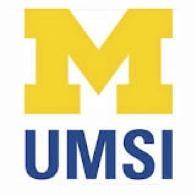 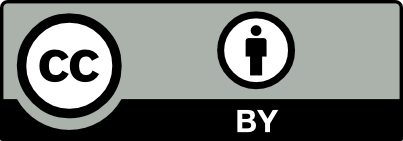 These slides are Copyright 2010-  Charles R. Severance (www.dr-chuck.com) of the University of Michigan School of Information and open.umich.edu and made available under a Creative Commons Attribution 4.0 License.  Please maintain this last slide in all copies of the document to comply with the attribution requirements of the license.  If you make a change, feel free to add your name and organization to the list of contributors on this page as you republish the materials.

Initial Development: Charles Severance, University of Michigan School of Information

… Insert new Contributors and Translators here
...